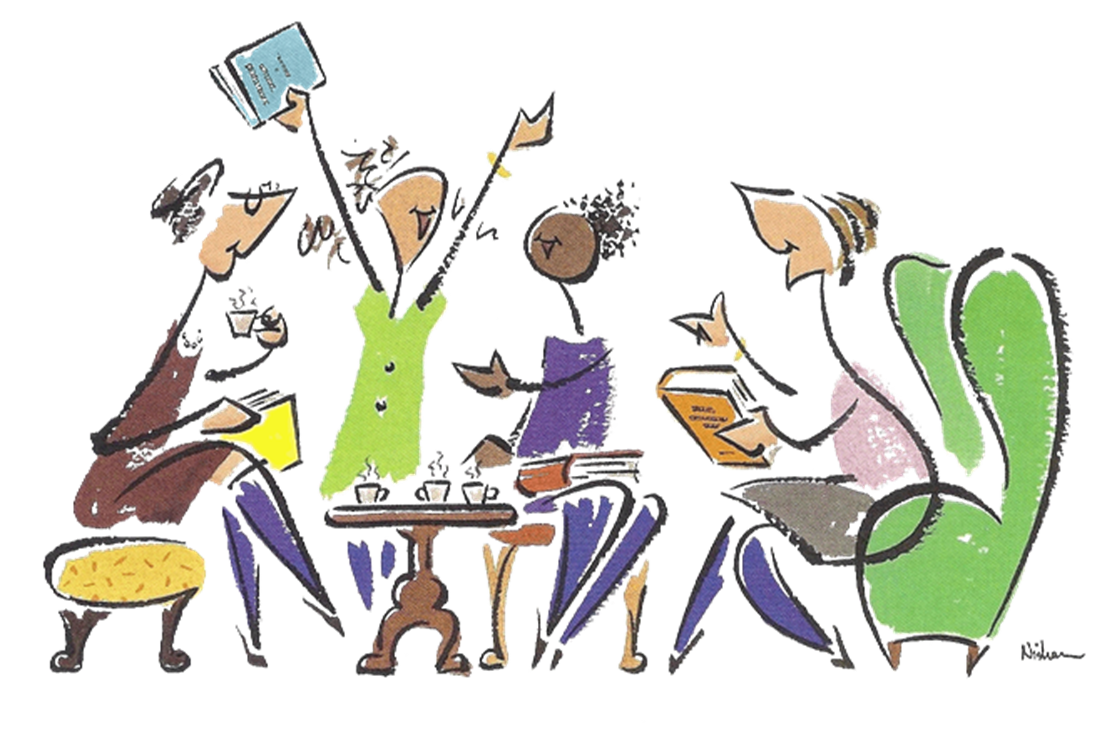 Reading for Resilience: Bibliotherapy lights the road to recovery for mental health patients
Sharon Bailey1 , MI, AHIP
Sandy Iverson2, MEd, MLIS, Psychotherapist
Carolyn Ziegler2 , MA, MIS

1 Centre for Addiction & Mental Health, Toronto
2St. Michael’s Hospital, Toronto
Overview
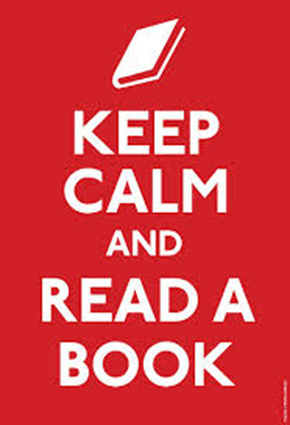 What is Bibliotherapy?
Brief History
Types of Bibliotherapy
Exploring effectiveness 
Bibliotherapy @ St. Mikes
STAR Program
Psychiatric In-Patients
Evaluation
Image by Robert Burdock; CC. 2.0 [https://www.flickr.com/photos/robaround/5274209090]
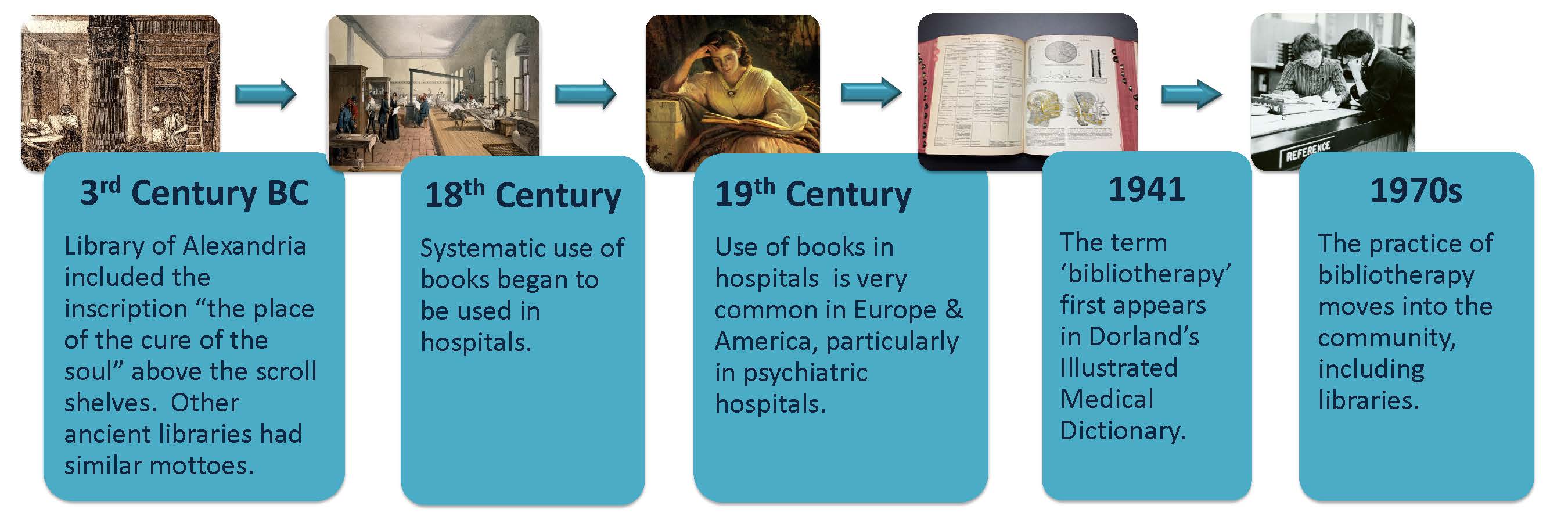 Books and reading as “Medicine for the soul”
READING
to assist in the process
of coping with life
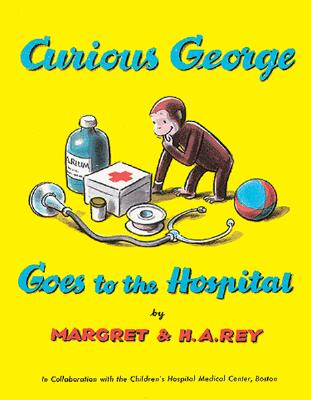 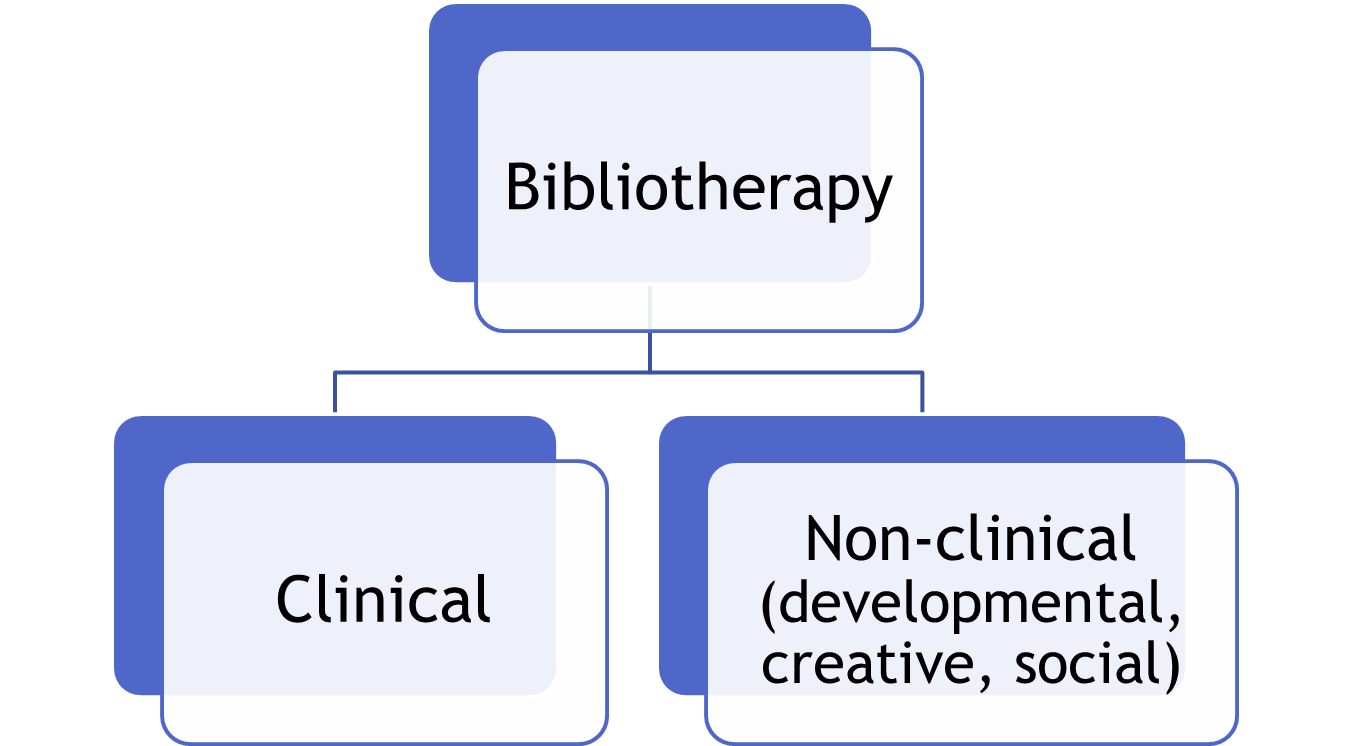 Is it effective?
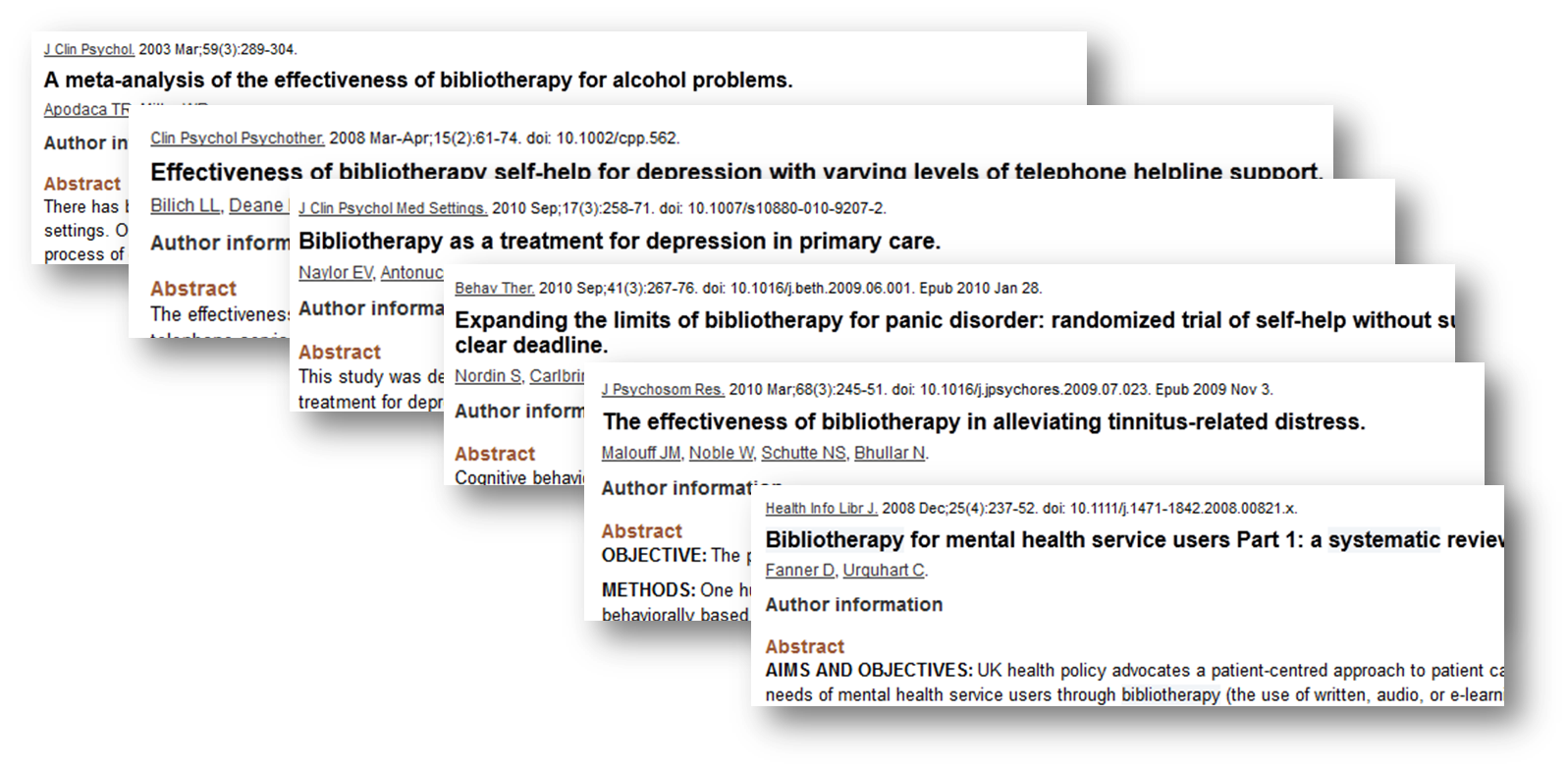 Transformational 
power 
of 
words
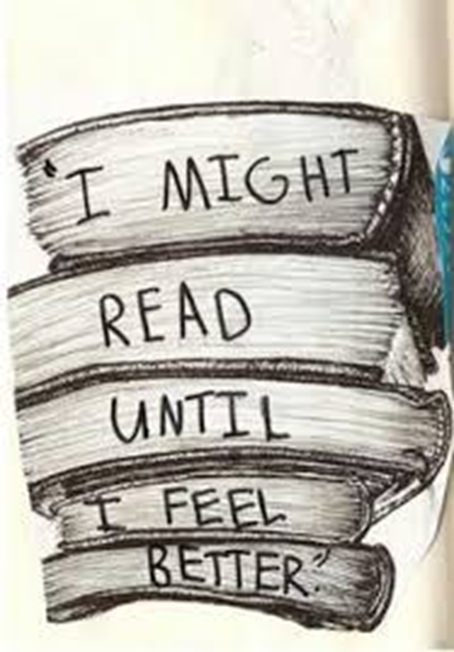 Image Source: Front. Hum. Neurosci., 01 October 2010 | https://doi.org/10.3389/fnhum.2010.00168
Re-wiring our experience through reading
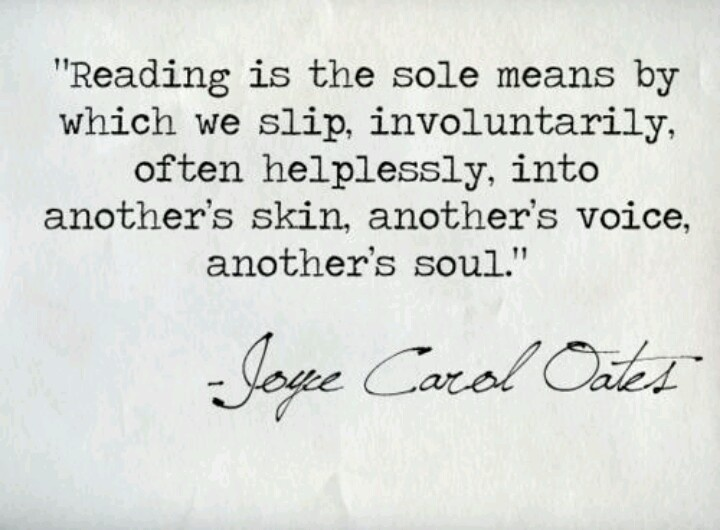 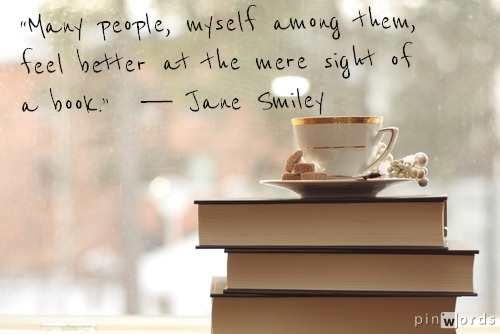 St. Michael’s Hospital
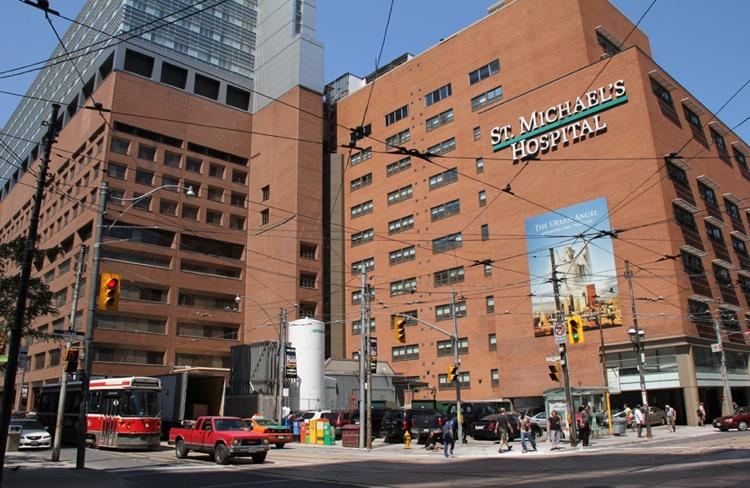 Inner city hospital
5000 + staff
Trauma & critical care
Inner city health
Research
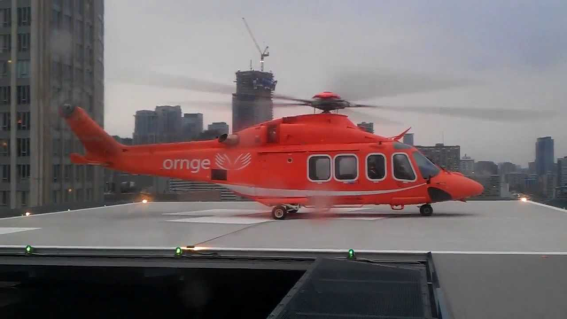 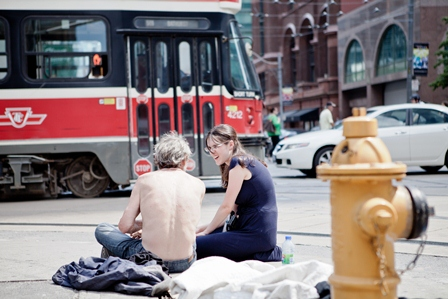 Shared Reading Group Session
Supporting Transitions and Recovery
 (STAR) Learning Centre
The STAR Learning Centre was the first initiative of St. Michael’s Urban Angel Fund for Homeless People.
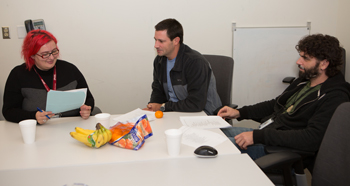 Reading for Resilience – Working with psychiatric  in-patients
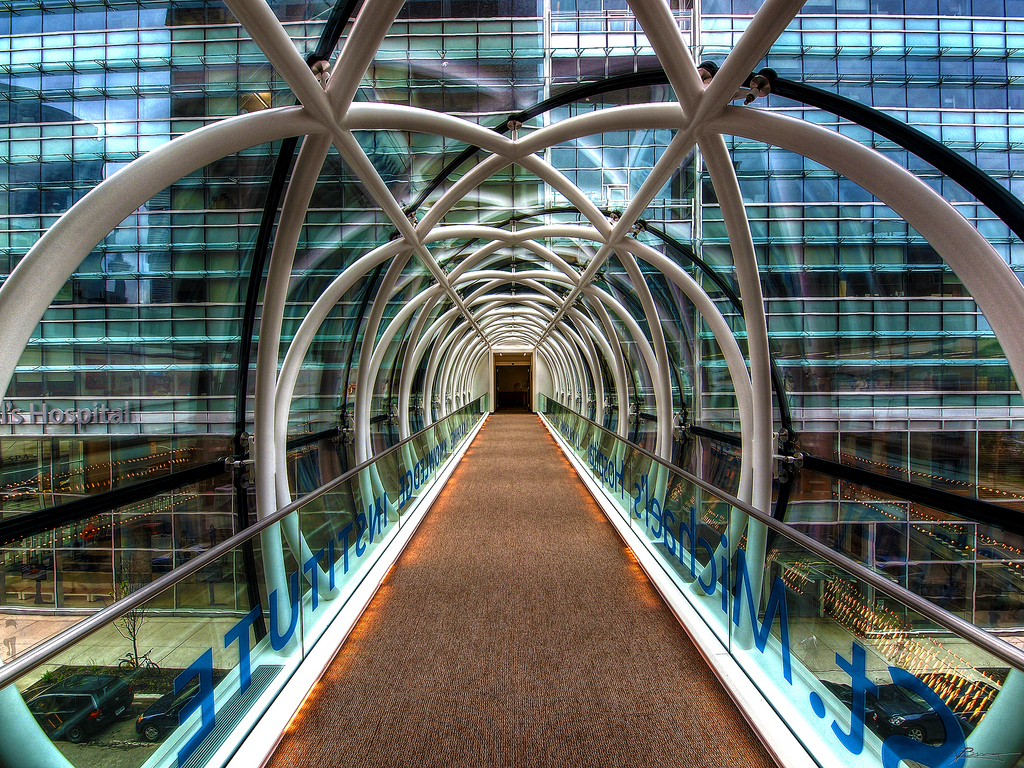 Participants explore their own problems 
through discussing themes in literature
[Responsibility]
[Loneliness]
[Gratitude]
[Resilience]
[Courage]
[Forgiveness]
[Positive thinking]
[Love & Giving]
Participant Evaluative Feedback
I am very impressed with the selection of poems and essays.
I enjoyed being a part of the group.  It was nice and the readings were warm.  I feel at peace with much of my past.  I’m lucky I have so much love in my life, both at home and here at St. Mikes.  Thanks for your time.
Very enjoyable topics.
Thank you.  Awesome!  Forgiveness, gratitude and appreciation is great.
I enjoyed the readings.  It was a good time. I would like topics of depression and tackling challenges.
Reflective Evaluation
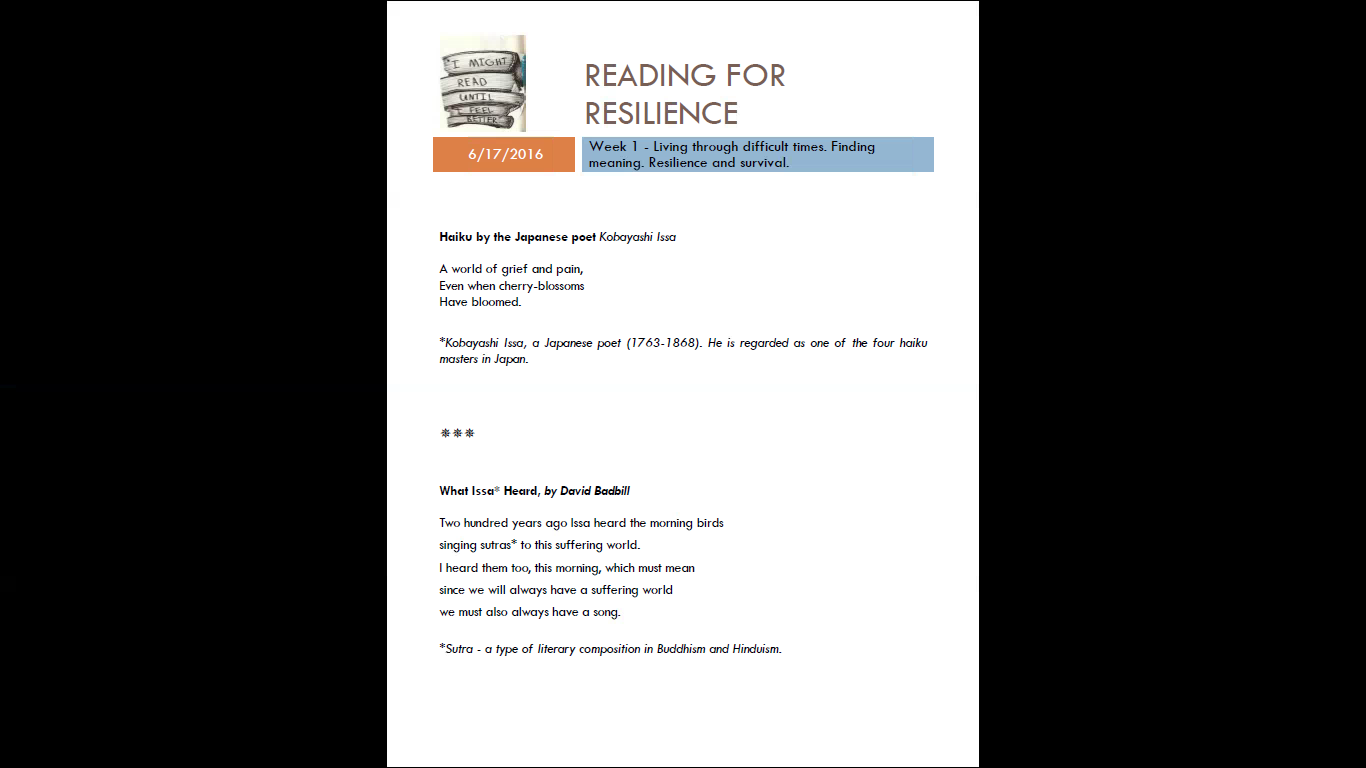 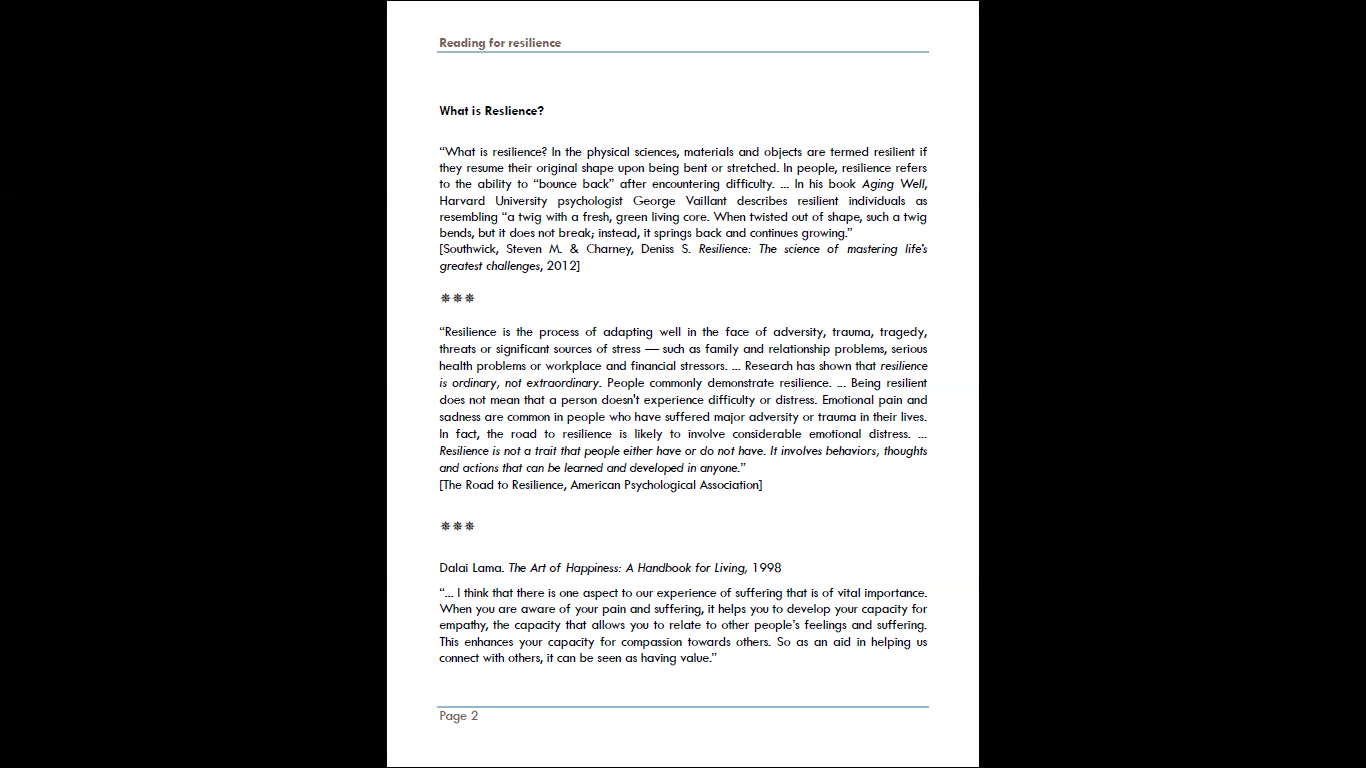 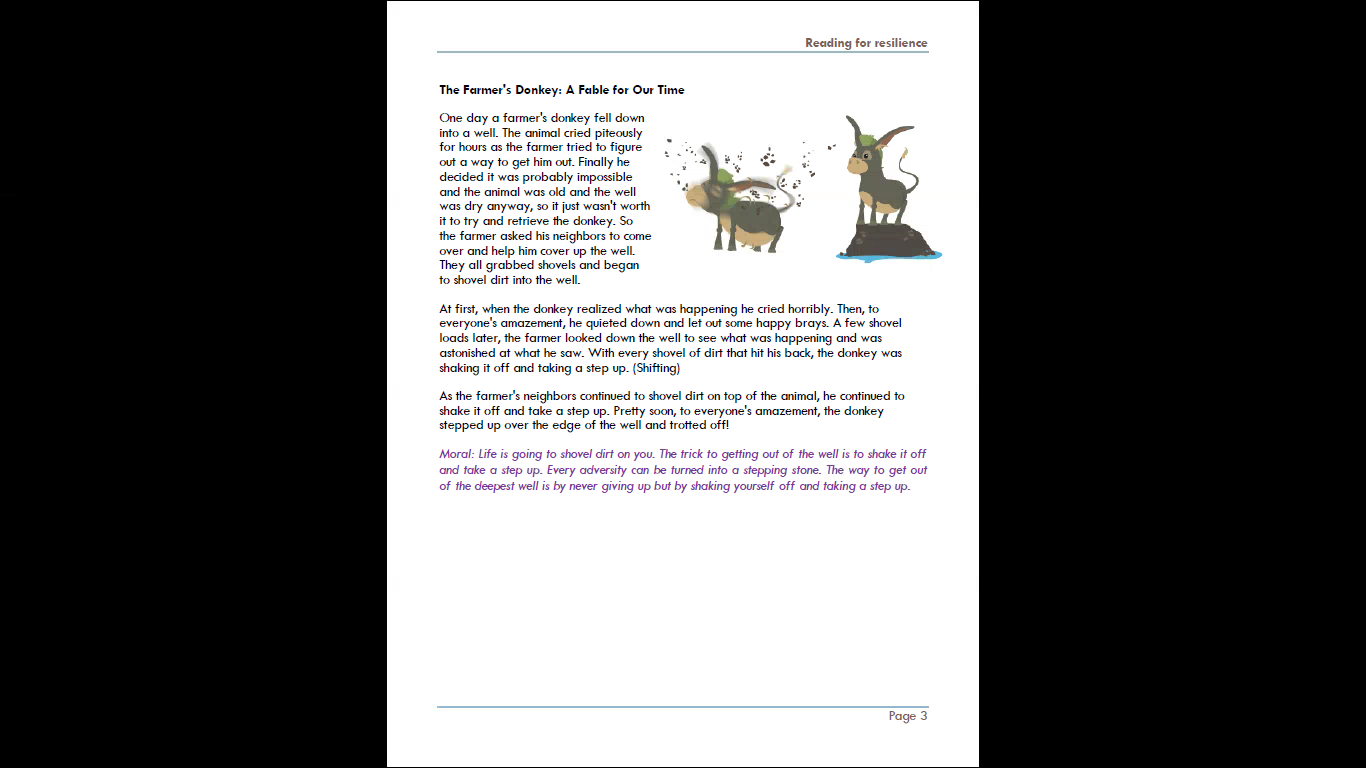 Material selection
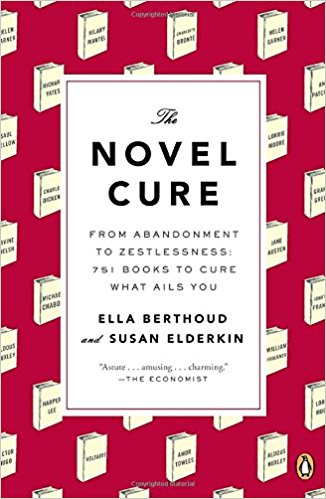 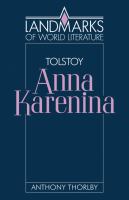 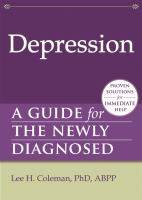 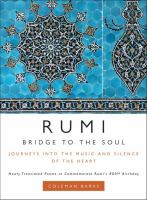 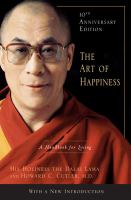 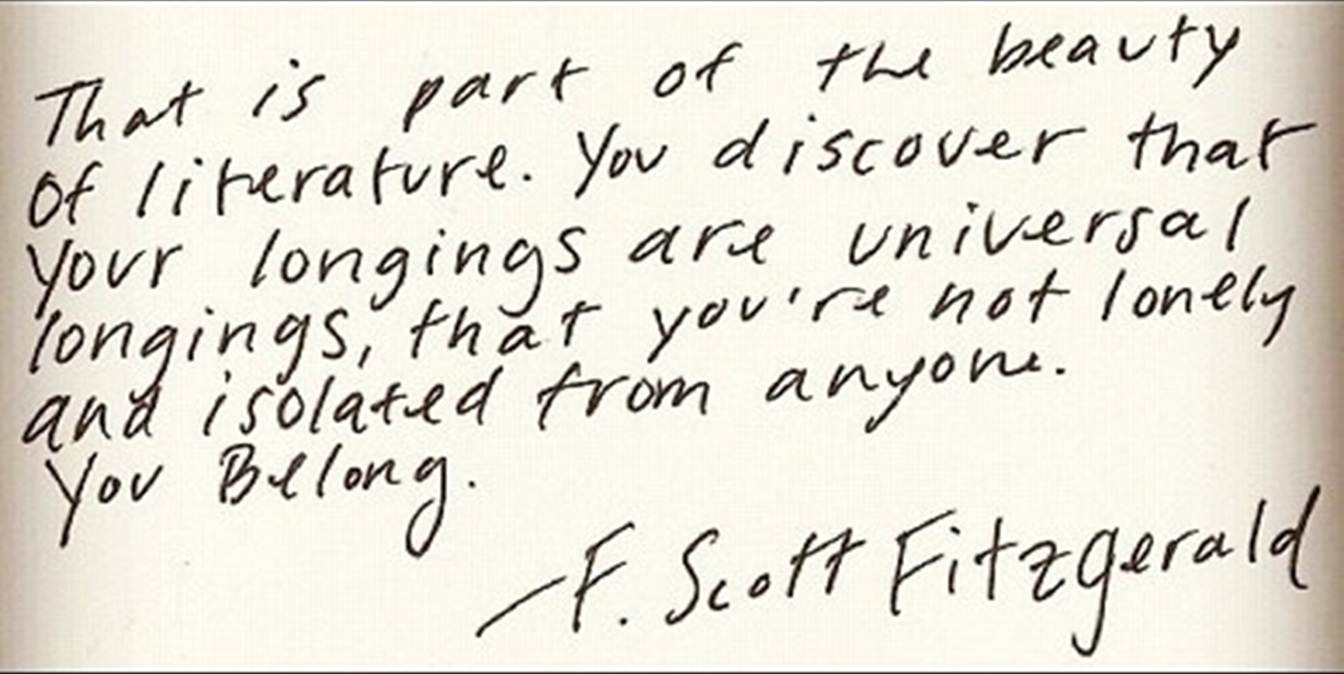 References & Further Reading
“About | Reading Well”. Reading-well.org.uk. N.p., 2017. http://reading-well.org.uk/about
Berthoud, Ella, and Susan Elderkin. 2013. The novel cure: an A-Z of literary remedies.
Davis J. Enjoying and enduring: groups reading aloud for wellbeing. Lancet. 2009 Feb; 373:714-5.
Gold, J. Read for your life. Toronto (ON): Fitzhenry & Whiteside; 2001.
Gold, J. The story species: Our life-literature connection. Toronto (ON): Fitzhenry & Whiteside; 2003.
Hodge S, Robinson J, Davis P. Reading between the lines: The experiences of taking part in a community reading project. J Med Ethics. 2007: 33:100-104.
McCulliss, D. 2012. “Bibliotherapy: Historical and research perspectives” Journal of poetry therapy. Vol. 25. 
Tukhareli N. Healing through books: The evolution and diversification of bibliotherapy. Lewiston (NY): Edwin Mellen Press; 2014.